REFORMAS EDUCATIVAS
¿qué es una reforma?
¿qué es una reforma educativa?
¿quién la crea?
MODIFICACIONES AL ARTÍCULO 3º CONSTITUCIONAL
MODIFICACIONES AL ARTÍCULO 3º CONSTITUCIONALPeríodo de confrontación ideológica
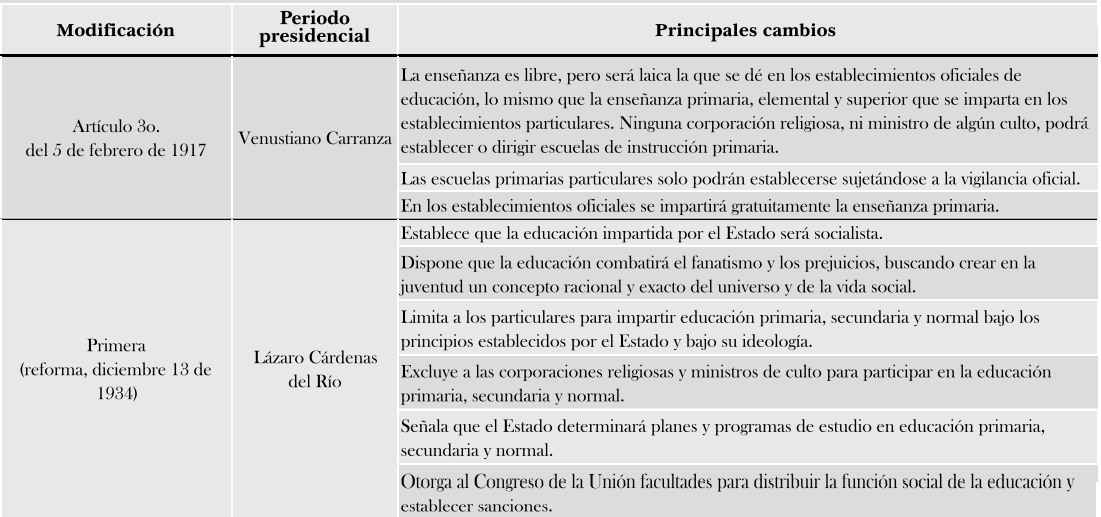 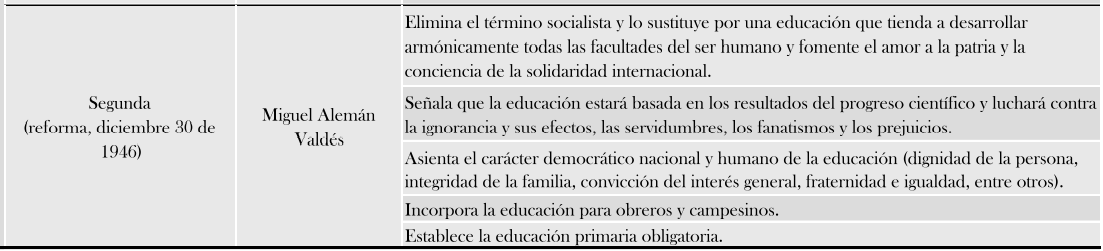 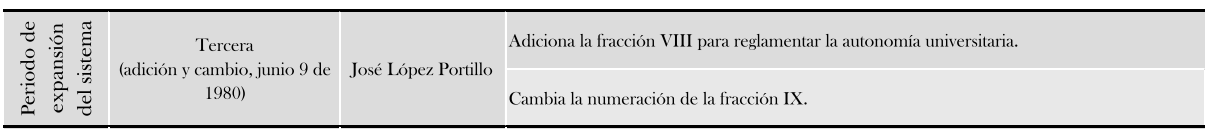 Período neoliberal
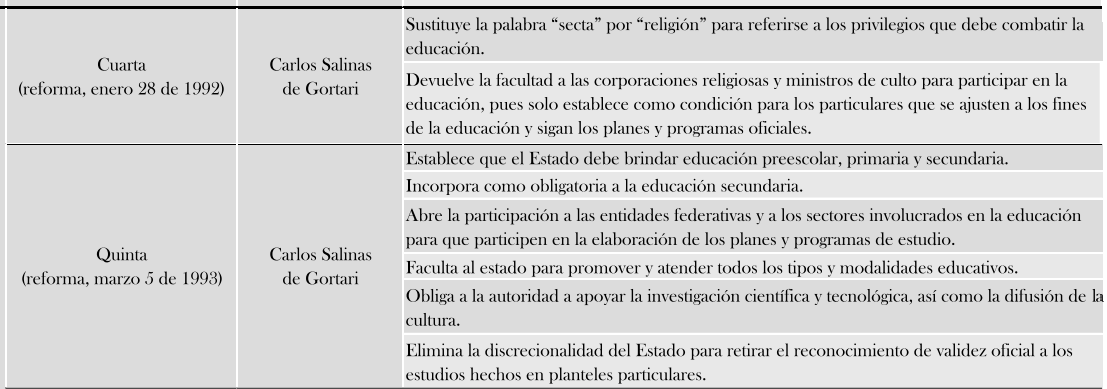 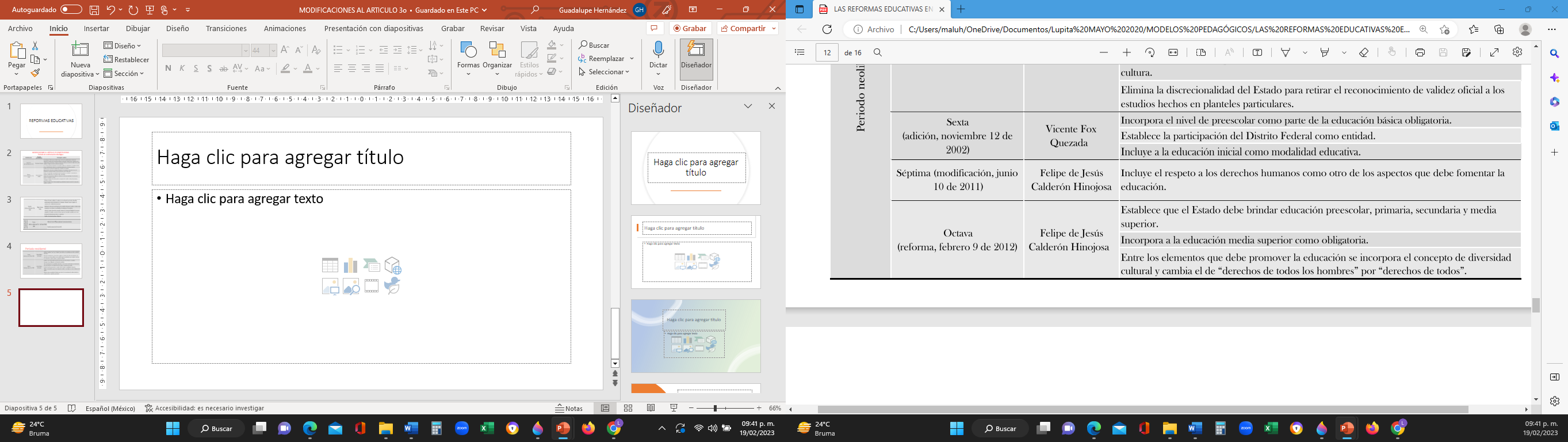 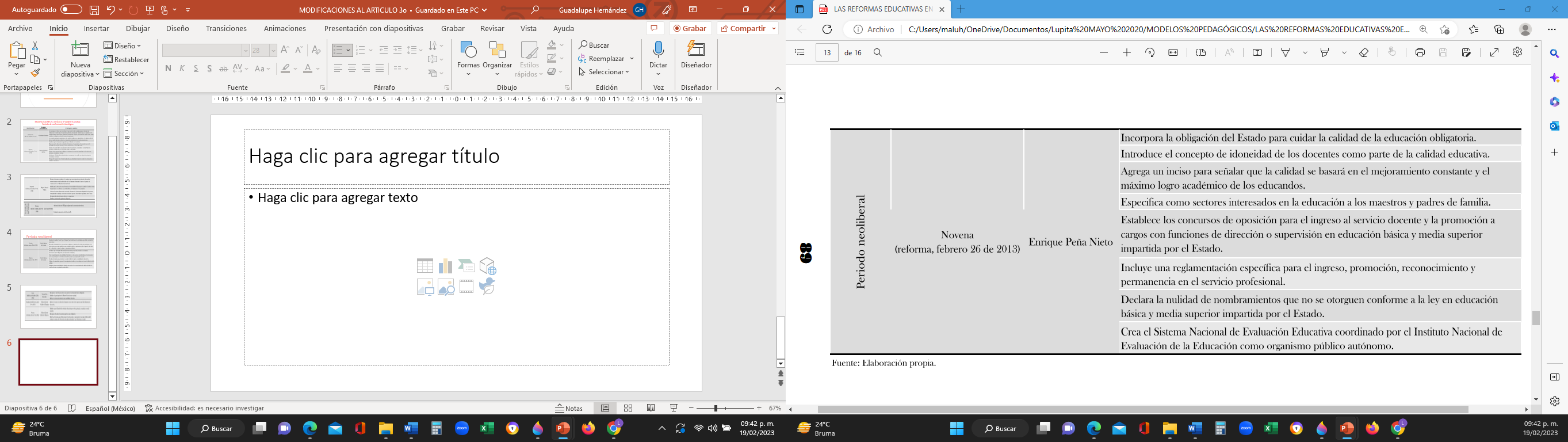